O ba ddeunyddiau y dylid gwneud dillad beicio?
Deunyddiau dillad a'u nodweddion
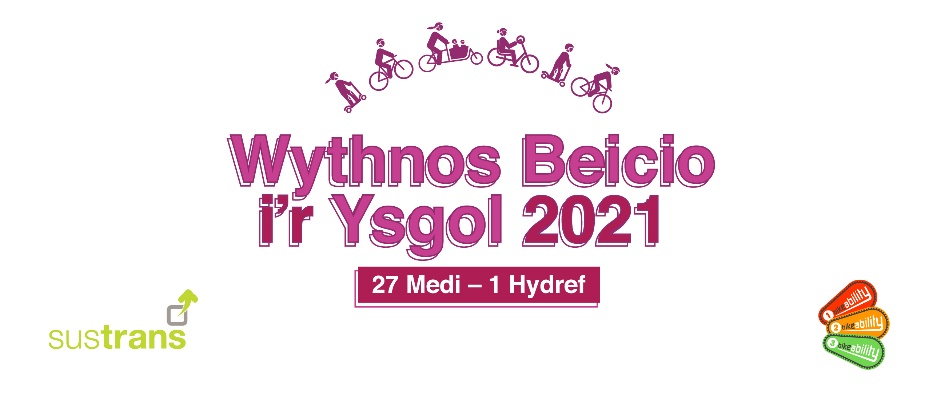 ©2020, Chris Foster, cedwir pob hawl
Gwneir pob ffabrig o ffibrau
Wedi ei gyfuno neu ei gymysgu?
Ffabrigau wedi'u cyfuno yw lle caiff 2 neu fwy o fathau o ffabrig eu clymu yn ei gilydd i ffurfio edafedd
Cymysgu ffabrigau yw pan nyddir 2 fath o edafedd at ei gilydd

Gall cyfuno neu gymysgu:
1. Wella ymddangosiad ffibr o ran lliw ac ansawdd
2. Gwella ansawdd drwy newid priodoleddau deunydd unigol er enghraifft
 ei gryfhau neu ei wneud yn fwy gwydn ac yn gallu gwrthsefyll dŵr ac yn y blaen.
3. Gwella teimlad y ffabrig
4. Gwneud y ffabrig yn fwy fforddiadwy
Ffibrau synthetig
Polyester 
Nodweddion - Gwydn, cryf ac yn gallu para'n hir. Yn cadw ei liw yn dda, yn golchi'n dda a gellir ei gyfuno a defnyddiau eraill.Defnyddiau - dillad chwaraeon, parasiwtiau a rhaff, defnyddir fel edafedd gwydn.
Neilon (Polyamid)Nodweddion -yn treulio'n dda, gellir ei gyfuno'n hawdd, cryf ac nid yw'n amsugnoDefnyddiau - dillad chwaraeon, parasiwtiau a rhaff, defnyddir fel edafedd gwydn
Lycra (Elastane) 
Nodweddion - Gall Lycra ymestyn a hwyluso symudiadau hawdd, mae'n sychu'n gyflym ac yn cadw ei liw.r. 
Defnyddiau -dillad chwaraeon, dillad ymarfer corff, cymhorthion dal cyhyrau a siwtiau nofio
Ffibrau naturiol - o ffynonellau planhigion / anifeiliaid
Cotwm (coden hadau neu blanhigyn cotwm)Nodweddion - Cryf a meddal, yn oer i'w wisgo, nodweddion thermol ac amsugnol.Defnyddiau - Crysau, dillad isaf, tywelion a chynfasau gwely, gall denim fod wedi'i wneud o gotwm
Gwlân (defaid fel rheol)Nodweddion - yn amsugno dŵr, cynnes, hydwythedd dwr naturiol, yn cymryd amser i sychu os yn wlyb, gall grebachu os golchir ef.Defnyddiau -cotiau, siwmperi, siwtiau - yn ddefnyddiol at gadw'n gynnes
Sidan (pryfaid sidan)Nodweddion -gorffeniad meddal, oer ar y croen, cryf, anodd i'w olchi.Defnyddiau - dillad moethus fel dillad isaf, dillad nos, llenni a deunyddiau, er enghraifft, crogluniau a pheintiadau sidan
Mathau o ffabrigau
Ffabrig gwead plaen wedi'i nydduNodweddion - rhad a chryfDefnyddiau - clustogwaith a dillad
Wedi ei weu – AnweNodweddion - Cynnes gall gweadau gwahanol ymestyn. Gall gweadau anwe ddatod yn hawdd.Defnyddiau - dillad chwaraeon, dillad isaf, sanau a theits
Ffabrig YstofedigNodweddion - gellir ei gynhyrchu'n gyflym, mae'n ymestyn ac yn cadw  siâp, yn llai tebygol o ddatodDefnyddiau - dillad chwaraeon, dillad ar gyfer ymarfer corff a chymhorthion  dal cyhyrau
Heb ei nyddu (rhwymedig wrth ludio ffibrau at ei gilydd, er enghraifft, ffelt)Nodweddion -  gellir torri ffabrigau wedi'u rhwymo'n hawdd, nid ydynt yn garpiog ond maent yn wan- Ffabrigau wedi'u ffeltio ffurfiwyd gan wres a lleithder, dim elastigedd ond yn ymddatod yn hawddDefnyddiau - yn dda ar gyfer dillad untro, dillad amddiffyn neu lanweithdra, er enghraifft clytiau golchi llestri a  chadachau. Yn dda at greu hetiau, gwrthsain, insiwleiddiad.
Pethau i'w hystyried o ran ffabrigau
Cost
Sut caiff ei ddefnyddio
Oes y cynnyrch
Estheteg
Maint y cynnyrch a'r math o ddeunydd
Pwysau a sadrwydd
Pa mor hawdd yw cael gafael ar y ffabrig
Y gorffeniad angenrheidiol
Sustrans yw’r elusen sy’n ei gwneud yn haws i bobl gerdded a beicio.
Rydym yn cysylltu pobl a lleoedd, yn creu cymdogaethau byw, yn trawsnewid y daith i’r ysgol ac yn hwyluso taith hapusach ac iachach i’r gwaith
Ymunwch â ni ar ein siwrne
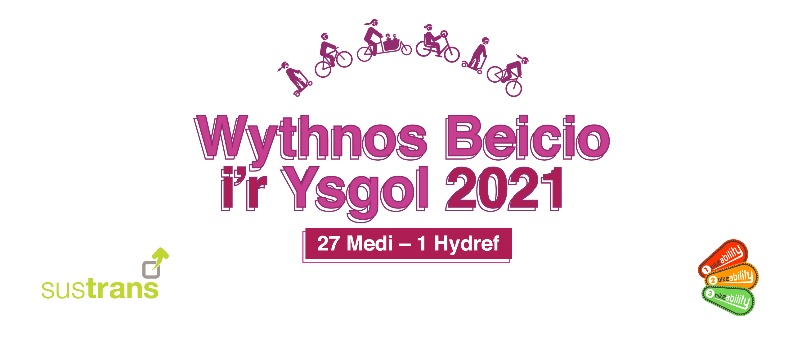 www.sustrans.org.uk
Mae Sustrans yn elusen gofrestredig rhif. 326550 (Cymru a Lloegr) SC039263 (Yr Alban). © Sustrans Ionawr 2021